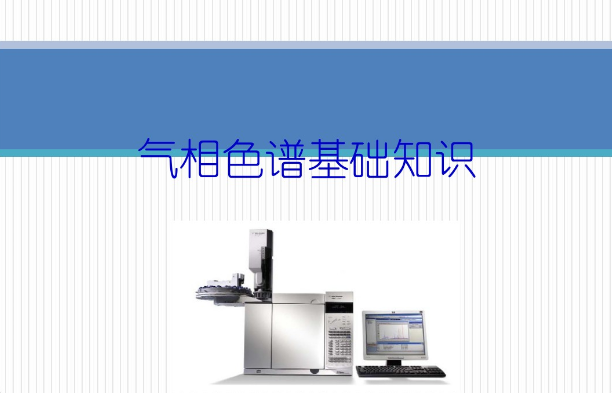 吉倩倩
20190426
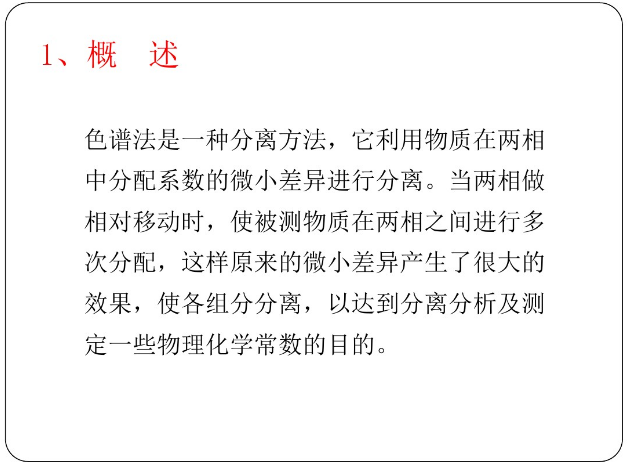 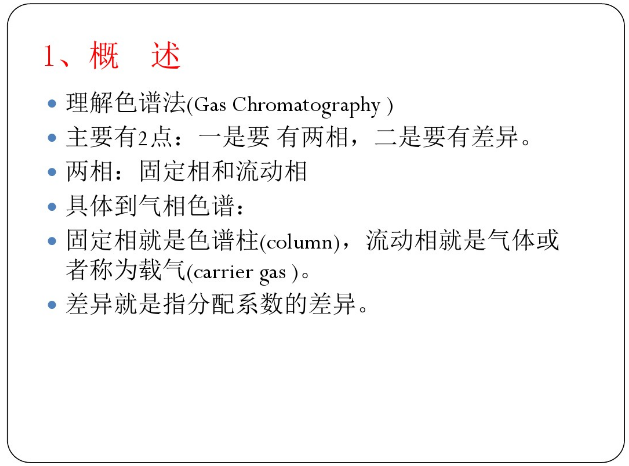 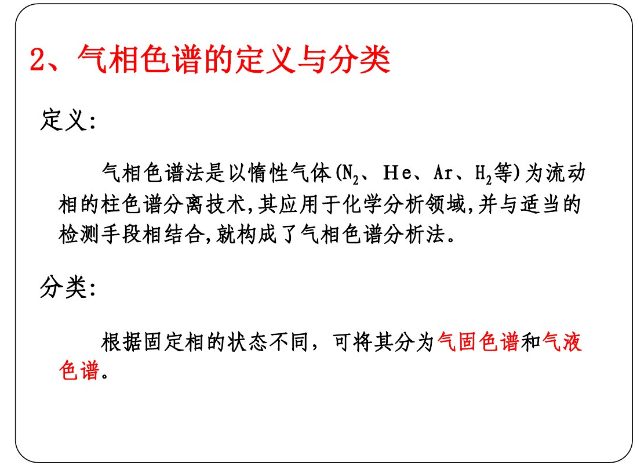 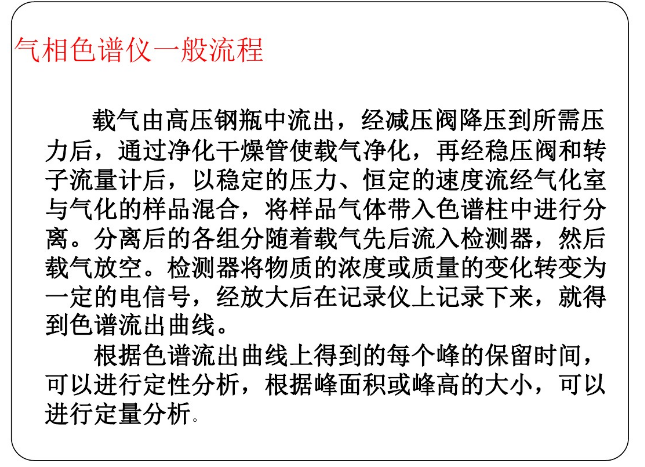 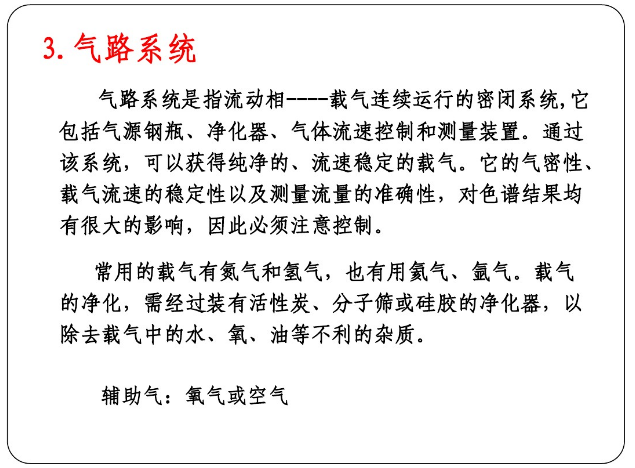 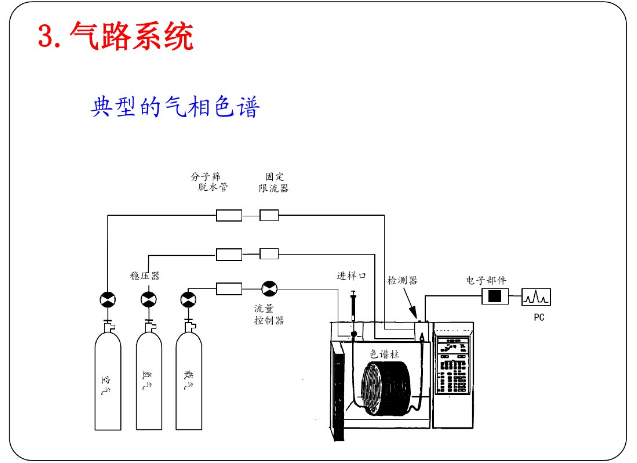 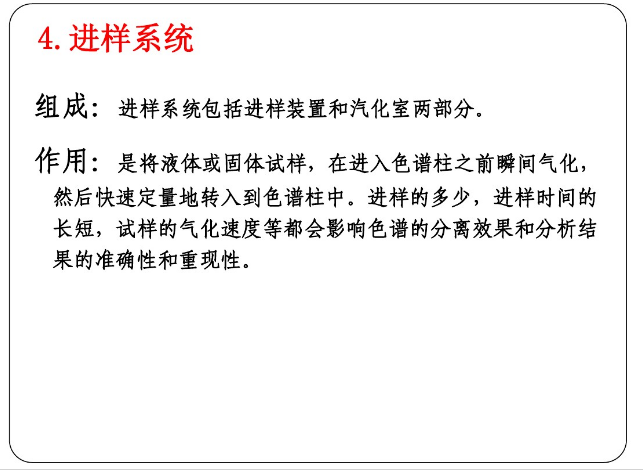 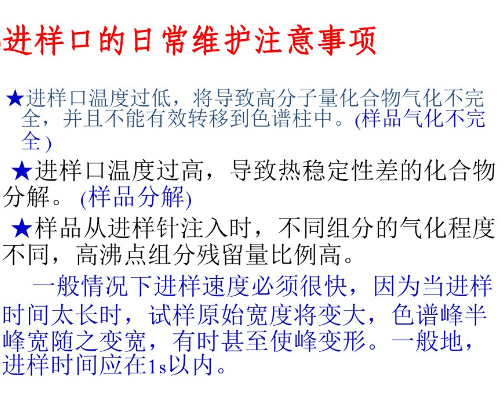 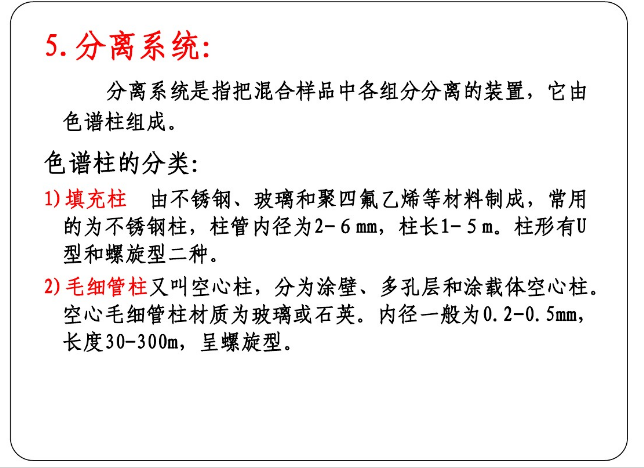 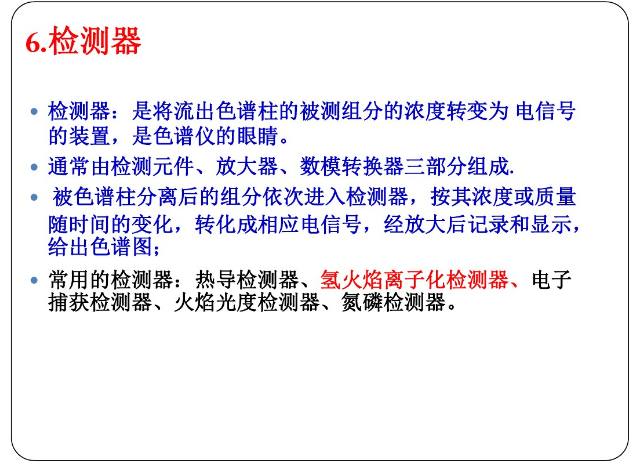 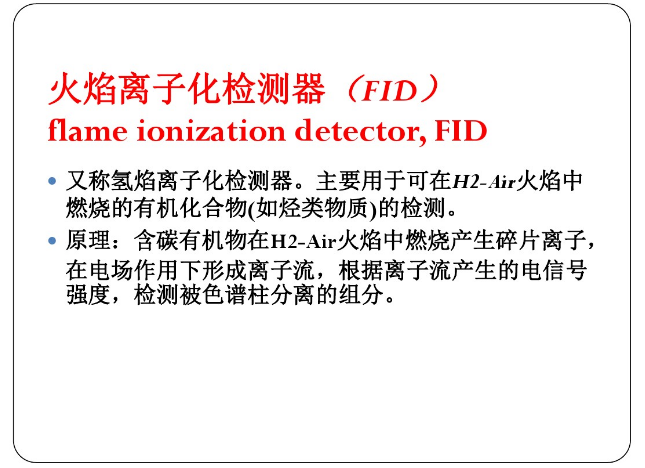 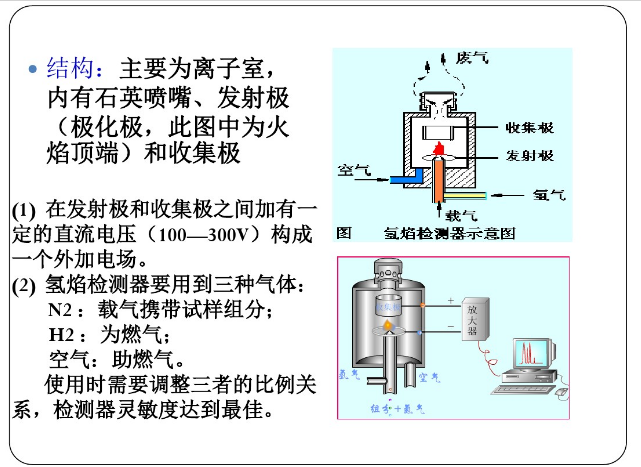 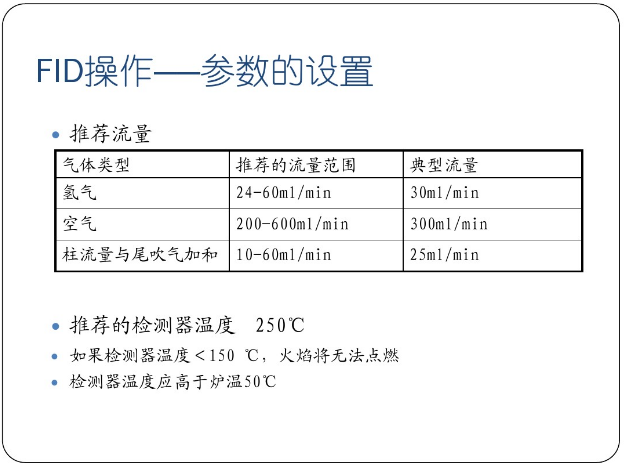 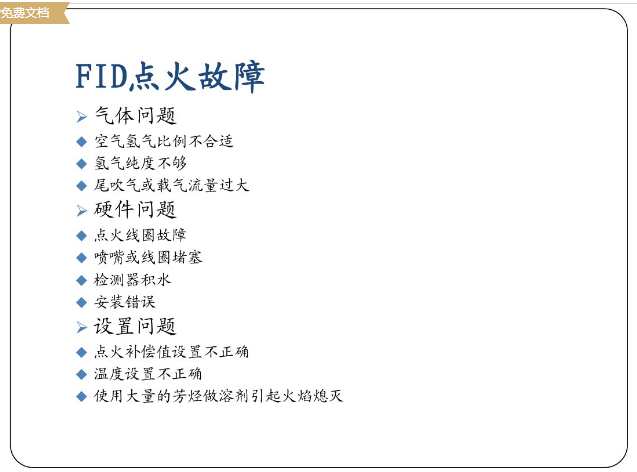 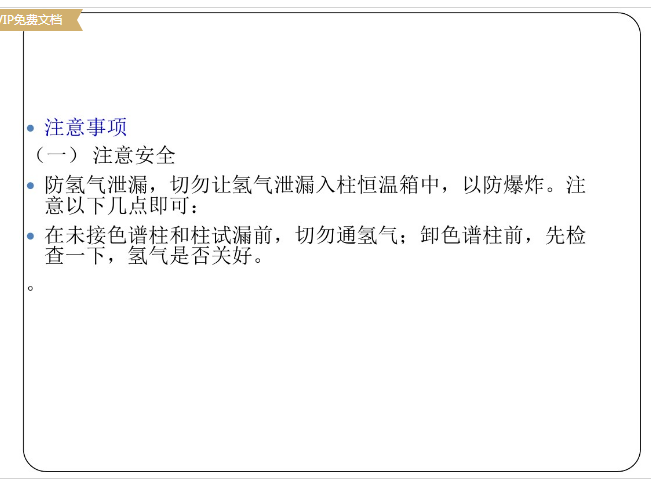 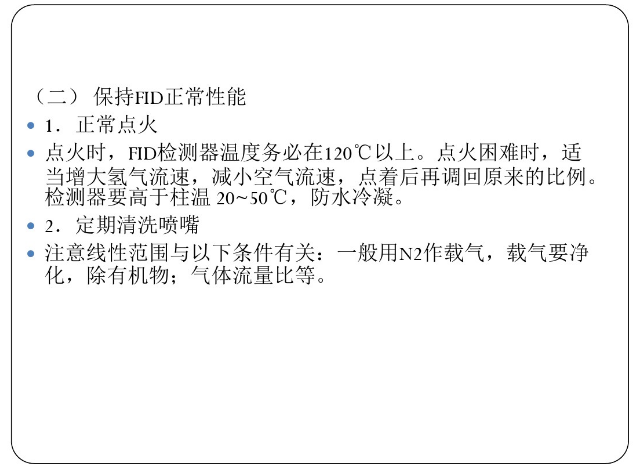 谢谢大家